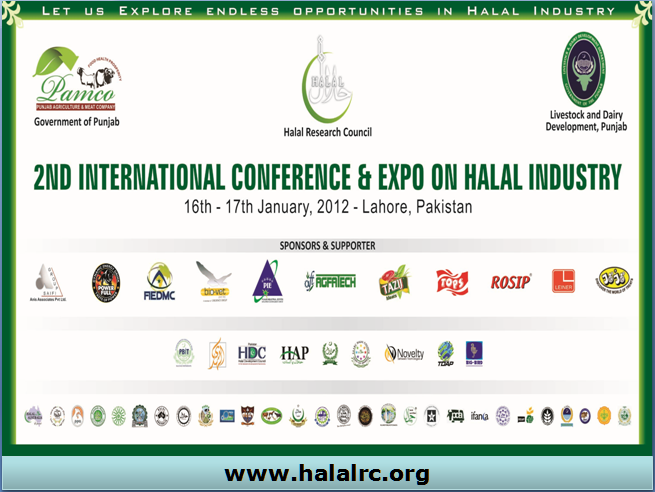 T A K A F U L
Shari’ah Compliant Alternative 
to Conventional Insurance
Pervaiz AHMED
CEO Pak-Qatar Family Takaful Limited
16th January, 2012, Lahore
Flow of Presentation
Risk Mitigation from Shari’ah Perspective

Global and National development of Takaful

How does Takaful Function?

Regulatory Framework in Pakistan
Risk Mitigation from Shari’ah Perspective
Risk Mitigation from Shari’ah Perspective
Risk Mitigation in Islam
Shari’ah Ruling on Conventional Insurance
?
Concept of Insurance?
Content of Insurance?
Shari’ah has no objections as to the concept or objectives of insurance ; it only has reservations with the way it is carried out i.e. the process of insurance
What is Allowed?
Risk Transfer without Consideration (premium)

Risk Sharing between Participants
Basis of Contract: Taburru i.e. unilateral non-commutative 
Takaful Operator has no ownership claim on the contributions (premiums) paid by the participants
The Participants lose ownerships rights once the contribution is paid on the basis of Taburru
The contribution becomes the property of the Waqf
Waqf is owned by Allah Almighty
What is not Allowed?
Risk Transfer Against Fixed Consideration (premiums)
Basis of Contract: Muawaza i.e. bi-lateral sales & purchase
Reason: Such a contract involves Riba, Gharar, & Qimar/Maysir
Global and National development of Takaful
Origin of Modern Takaful
Western socio-economic, political, and legal orders overshadowed Islamic and traditional local norms
Muslim Revival and Renaissance began around the 1920s on multiple fronts

As a result, development of Islamic Banking started in 1970s

Dubai Islamic Bank, the first commercial Islamic bank, was established in 1975

There was a legal requirement that Islamic banks’ underlying assets be insured e.g. Car Ijarah

Islamic banks could not avail insurance from conventional companies as that would be antithetical to the cause

The need for a practical risk mitigation mechanism grew as the Islamic banking industry grew

First Takaful company was established in Sudan in 1979, four years after the establishment of the first Islamic bank
Need for Takaful was felt after the development of Islamic Banking
1975 
First Islamic Bank
1979 
First Takaful Co.
Development of Takaful Industry
Worldwide Takaful Developments & Growth
134
1.4       2      3.4      4.3         8
# of Takaful Operators in 2009
(USD) BILLION
Approx.
36
Window Operators
15
Irani
Operators
>18
Re-Takaful
Operators
2004      2006      2007       2010      2012
Global Market Size (2009) E&Y
Re-Takaful Worldwide
> 18 
Re-Takaful Operators worldwide
Islamic Takaful & Retakaful Co. (IRTCo.) (Bahamas)
Hannover ReTakaful B.S.C. © (Bahrain)
Solidarity Islamic Takaful & Retakaful Co. (Bahrain)
PT Reassuransi Internasional Indonesia (Indonesia)
Amin Reinsurance Company (Iran)
Al Fejr Retakaful Insurance Co. (Kuwait)
Asean Re-Takaful International (Malaysia)
MNRB Retakaful Berhad (Malaysia)
Islamic Takaful & Re-takaful Co. (Saudi Arabia)
Islamic Takaful and Re-Takaful Co. (ITRCo.) (Saudi Arabia)
Tokio Marine Nichido Retakaful Pte Ltd (Singapore)
National Re-insurance Co. (NRICo.) (Sudan)
Sheikhan Insurance & Reinsurance (Sudan)
Sudanese Insurance & Reinsurance Co (Sudan)
BEIT Iaadat Ettamine Tounsi Saoudi Re-insurance (B.E.S.T. Re) (Tunisia)
ACR ReTakaful Holdings Limited (UAE)
Dubai Islamic Insurance & reinsurance Co. (UAE)
Takaful Re Limited (UAE)
Source: ICMIF Takaful, www.takaful.coop
History of Takaful in Pakistan
Takaful Operational Model
Takaful Arrangements can be broadlydivided into the following two categories:
Family Takaful covers
All risks associated with human life, like
- death,
- disability and illness
 short-term and long-term investment needs
General Takaful covers
All risks associated with Physical Assets and Property, like
- house,
- marine,
- motor,
- engineering and misc.
Three Operational Models
Wakalah
Participant
Participant
Participant
Participant
Wakalah
How does it Function? Waqf Pool
Surplus
    	
Wakalah Fee, Claims, Re-Takaful
Takaful Operator
Waqf Pool
Risk sharing
Between Participants
Investment
How does it Function? Family Takaful
1
Participant
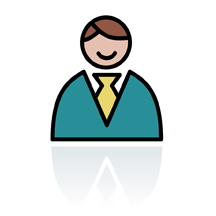 Participant’s Investment Account (PIA)
Contributions
4
Wakalee Fee(s) for Investment Management
Profits from Investment
5
Contributions for Takaful Benefit
3
2
Payment of Claims
Waqf Fund
6
Operator / Wakeel
Wakala Fee for Operating Waqf Fund
Surplus Distribution (if any)
7
Takaful Funds
Surplus Distribution
After deducting the Wakalah Fees, Claims, Re-Takaful Contributions, Contingency Reserves and Charities etc. the remaining amount in the pool is to be distributed between the participants; it does not go to the shareholders
Though Takaful companies  are marketing surplus distribution as USP of Takaful, very few have distributed surplus. This is mainly due to high up front Wakalah fee and poor underwriting.
In some territories surplus is shared be y the operator as well which makes Takaful similar to conventional insurance and is damaging the overall industry image.
Pak-Qatar Takaful Group
First dedicated Takaful Group in Pakistan comprising of both 
Family (Life) Takaful and General Takaful operations
100 percent Foreign Owned
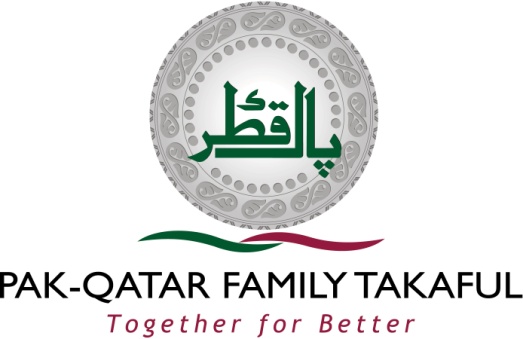 Paid up Capital:
 Family Takaful	: Rs. 708 million
 General Takaful	: Rs. 307 million
 Total		: Rs. 1015 million
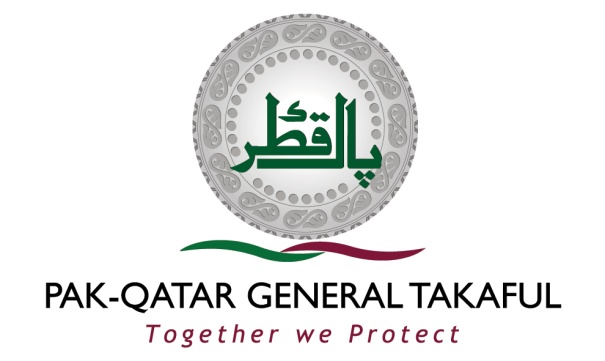 Pioneers of Family Takaful: S.E.C.P. issued 
license to Pak-Qatar Family Takaful for 
operations on 16 August 2007
Pak-Qatar Family is the fastest growing Family Takaful company in 
the region
Our Sponsors
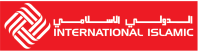 Sponsors include some of the most prominent financial institutions from State of Qatar and Munich-based FWU AG

Pak-Qatar Takaful Sponsors include:
Qatar Islamic Insurance Company (QIIC)
Qatar International Islamic Bank (QIIB)
Qatar Islamic Bank (QIB)
Qatar National Bank (QNB)
Masraf Al Rayan 
The Amwal Group
FWU AG
 
Total assets under management of our top sponsors are more than US$26.12bn
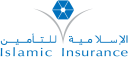 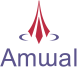 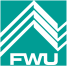 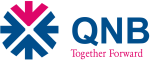 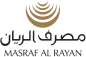 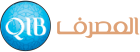 Shari’ah Advisory Board
Justice (R) Mufti Muhammad Taqi Usmani – Chairman
Mufti Ismatullah – Member
Mufti Hassaan Kaleem – Member
Mufti Zubair Usmani – Member
Financial Strength Rating
In 2011, JCR-VIS Credit Rating Co. assigned Pak-Qatar Family Takaful a rating of “A-” (Positive Outlook). 
For Pak-Qatar General Takaful, it is “BBB+” (Stable Outlook).
Branch Network
Alternative Distribution
Pak-Qatar is in partnership with top banks in Pakistan, and has established partnerships with many banks for distribution of Takaful products.

Standard Chartered Bank, 
Bank Al-Baraka,
Burj Bank,
Faysal Bank 
MCB Bank
Emirates Global
Recent Performance
Jazaakum Allahu KhairanMay Allah Reward youp.ahmed@pakqatar.com.pkwww.pakqatar.com.pk
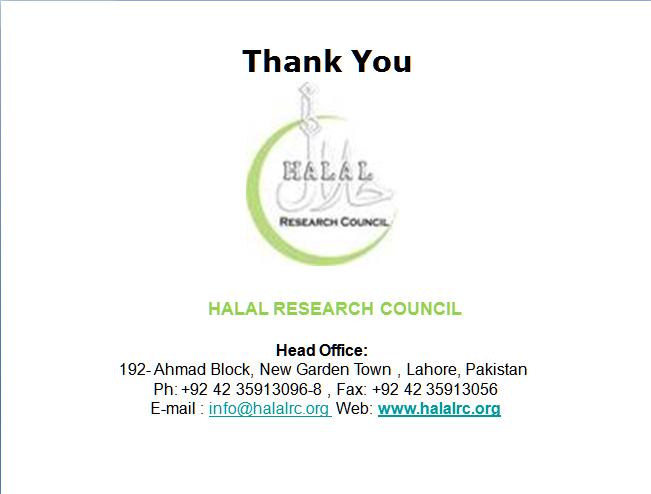 Thank You
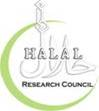 HALAL RESEARCH COUNCIL
Head Office: 192- Ahmad Block, New Garden Town , Lahore, Pakistan Ph: +92 42 35913096-8 , Fax: +92 42 35913056E-mail : info@halalrc.org  Web: www.halalrc.org